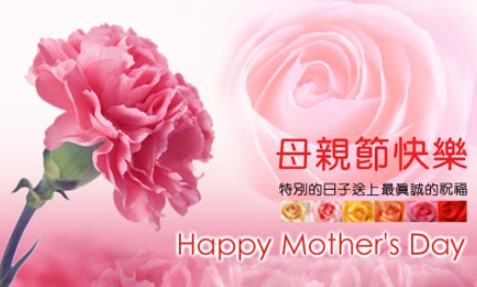 1
祷告的母亲
— 孩子的守望者
2
一、哈拿

	- 撒母耳的母亲
3
哈拿第一次的祷告

《撒母耳记上》
  1: 11  （哈拿）许愿说：“万军之耶和华啊，你若垂顾婢女的苦情，眷念不忘婢女，赐我一个儿子，我必使他终身归与耶和华，不用剃头刀剃他的头。”
4
对比第一次的祷告的前后
1:10 哈拿心里愁苦，就痛痛哭泣，祈祷耶和华。（祷告之前）
 
1:11 许愿说：万军之耶和华啊，你若垂顾婢女的苦情、眷念不忘婢女，赐我一个儿子，我必使他终身归与耶和华，不用剃头刀剃他的头。
 
1:18 妇人走去吃饭，面上再不带愁容了。
    （祷告之后）
5
哈拿第二次的祷告
撒母耳记上2:1-10节
2:1 哈拿祷告说：“我的心因耶和华快乐，我的角因耶和华高举，我的口向仇敌张开，我因耶和华的救恩欢欣。2 只有耶和华为圣，除他以外没有可比的，也没有磐石像我们的神。3 人不要夸口说骄傲的话，也不要出狂妄的言语，因耶和华是大有智识的神，人的行为被他衡量。
6
4 勇士的弓都已折断，跌倒的人以力量束腰。
5 素来饱足的，反作佣人求食；饥饿的，再不饥饿；不生育的，生了七个儿子；多有儿女的，反倒衰微。
6 耶和华使人死，也使人活；使人下阴间，也使人往上升。
7 他使人贫穷，也使人富足；使人卑微，也使人高贵。
7
8 他从灰尘里抬举贫寒人，从粪堆中提拔穷乏人，使他们与王子同坐，得着荣耀的座位。地的柱子属于耶和华，他将世界立在其上。
9 他必保护圣民的脚步，使恶人在黑暗中寂然不动，人都不能靠力量得
10 与耶和华争竞的，必被打碎，耶和华必从天上以雷攻击他，必审判地极的人，将力量赐与所立的王，高举受膏者的角。 		（完）
8
二、奥古斯丁的母亲
9
1，自己成为一个祷告的人
    
2，为孩子祷告，成为他的守    望者
10
“付出这么多眼泪代祷的儿子不可能失去。”
11